Invitación creado por
wWw.Megaidea.Net
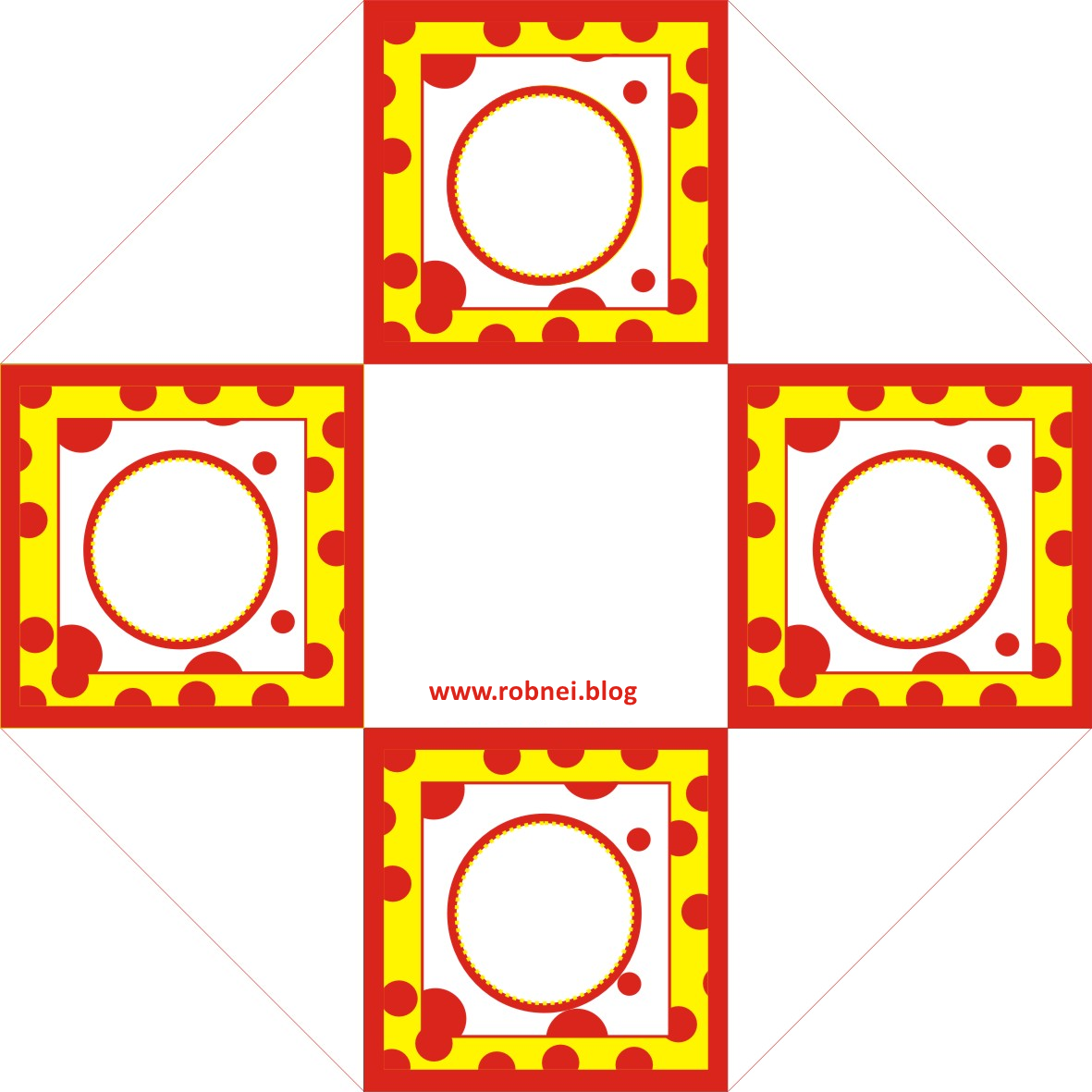 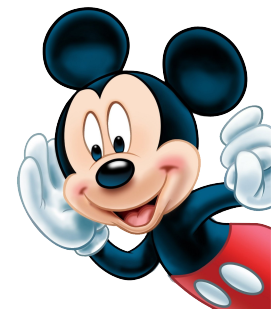 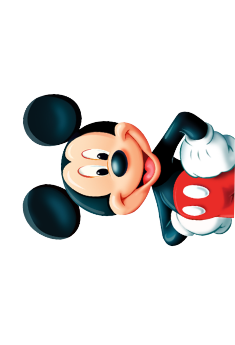 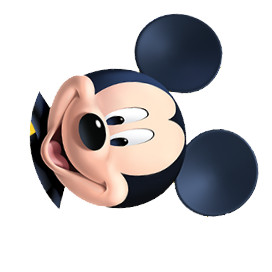 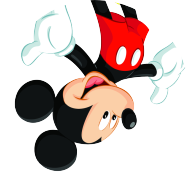 Archivos editables en
www.robnei.blog
[Speaker Notes: www.robnei.blog]
Invitación creado por
wWw.Megaidea.Net
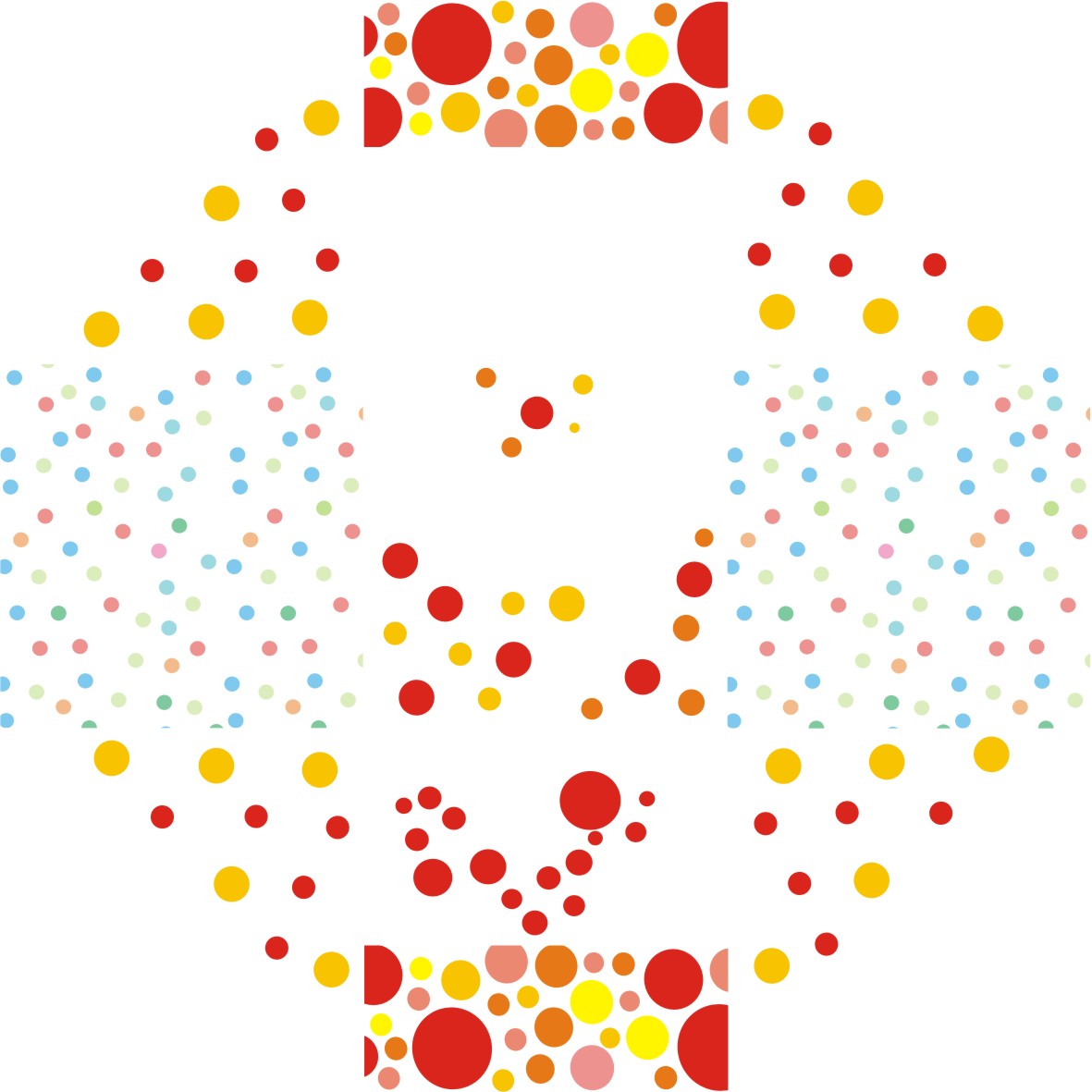 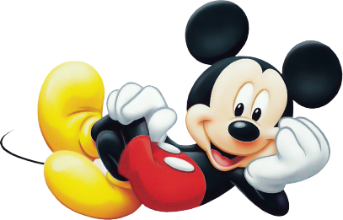 Tengo el agrado de invitarte
 a celebrar conmigo 
Mis 4 Años dónde 
compartiremos juntos
 una tarde de alegría
 y mucha diversión.
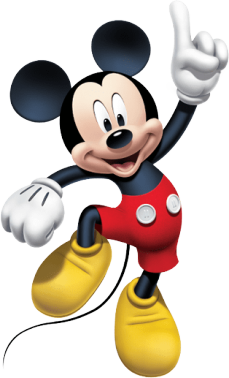 Que se realizará:
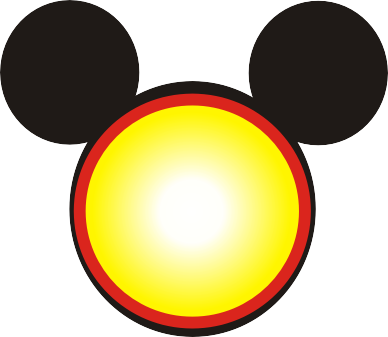 Día: Sábado 15 de Junio Hora:  4:00 pm.
Lugar: Los Rosales A-11
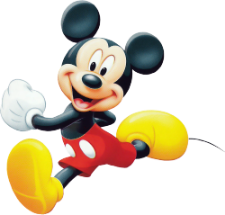 Emilio
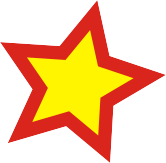 4
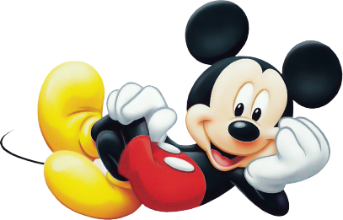 [Speaker Notes: www.robnei.blog]
Invitación creado por
wWw.Megaidea.Net
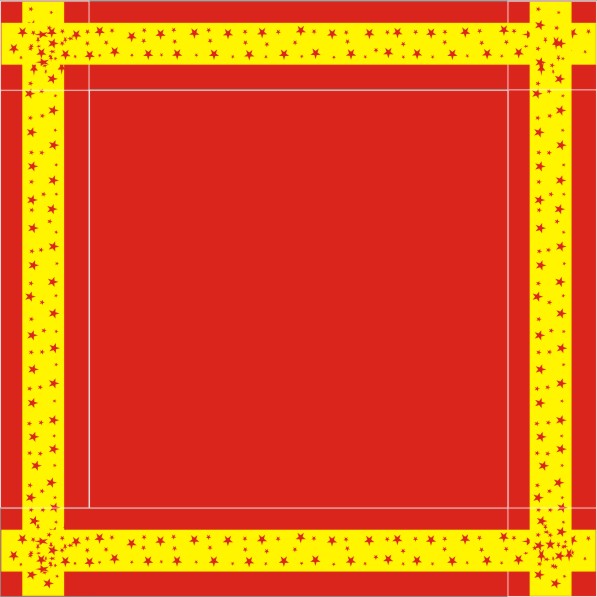 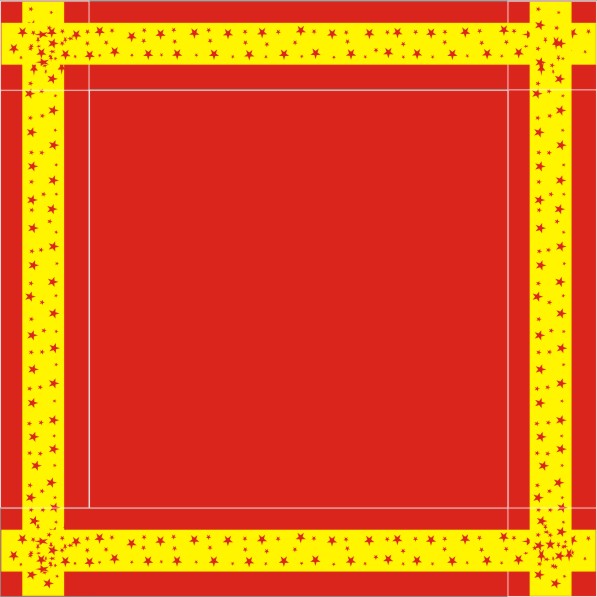 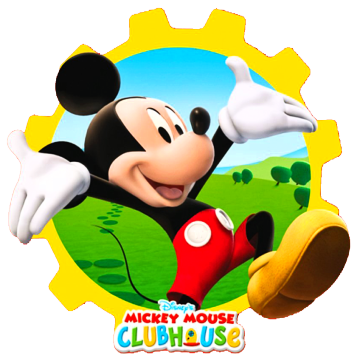 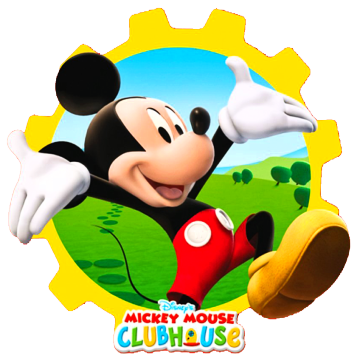 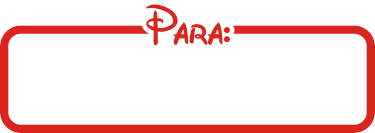 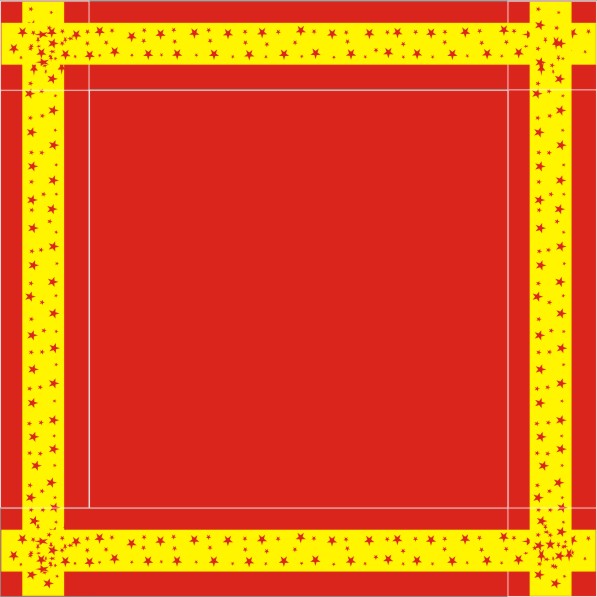 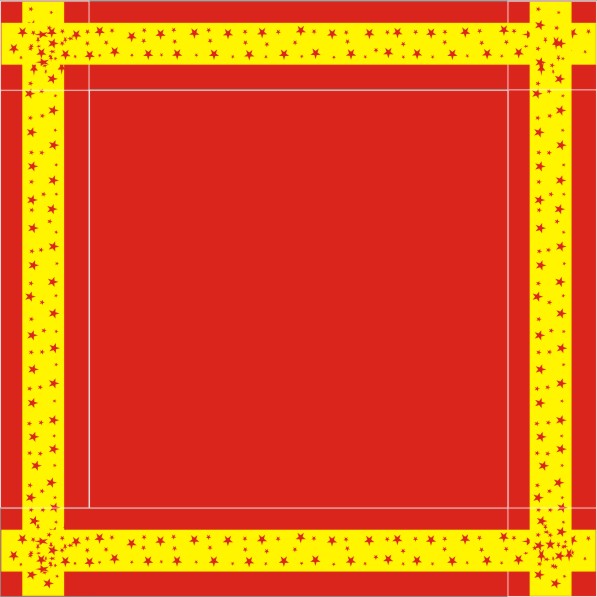 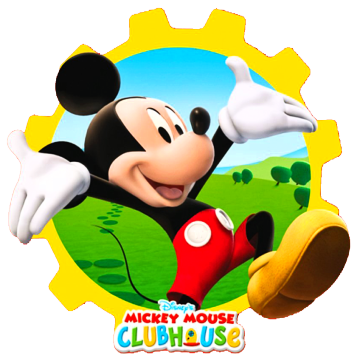 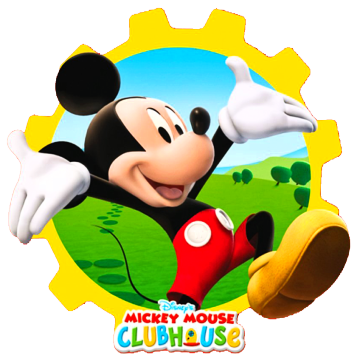 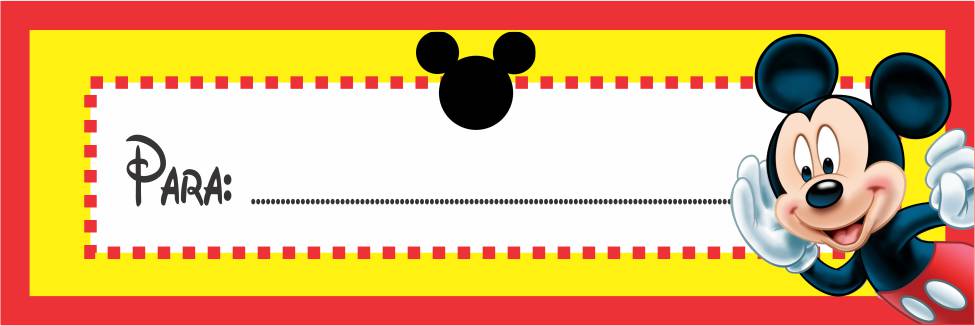 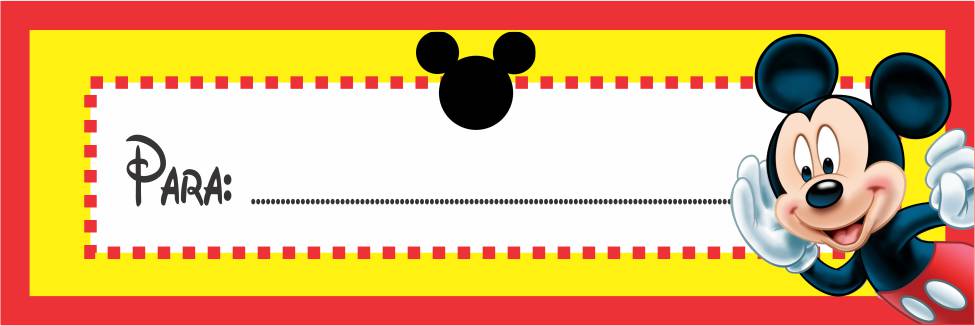 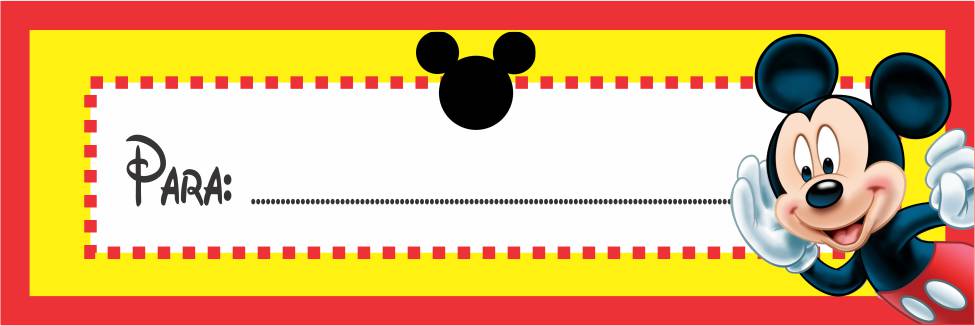 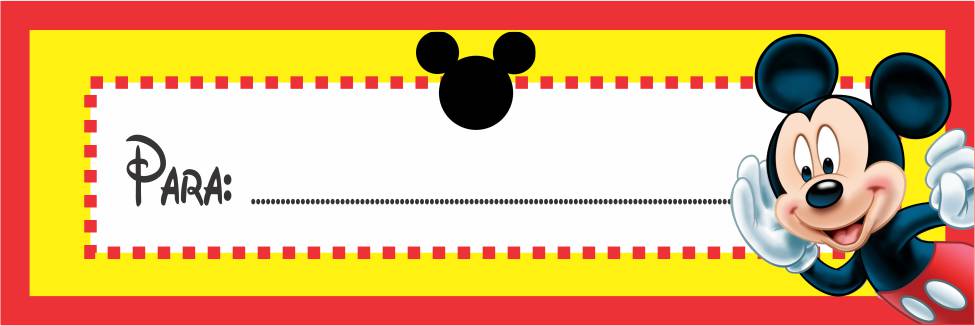 [Speaker Notes: www.robnei.blog]